Автоматизация Рь в чистоговорках
Ри, ри, ри — редиски набери.
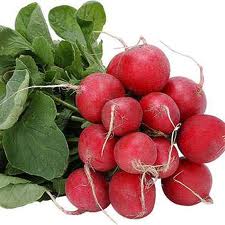 Ри, ри, ри — черепаху подари.
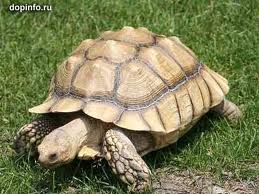 Ри, ри, ри — мы купили сухари.
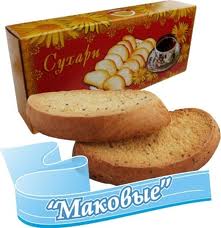 Ри, ри, ри — зажигают фонари.
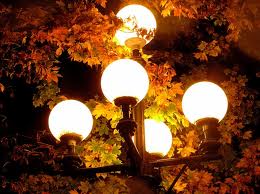 Ри, ри, ри — покупайте буквари.
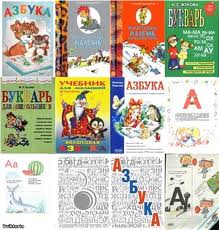 Ри, ри, ри — заключили мы пари.
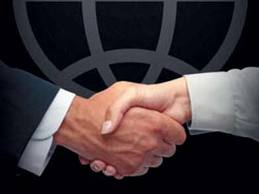 Ри, ри, ри — в саду листья собери.
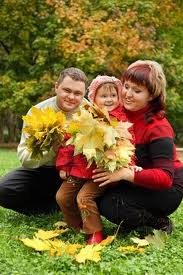 Ри, ри, ри — сидят на ветках снегири.
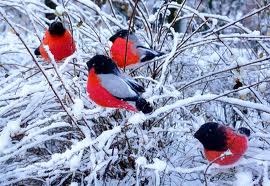 Ре, ре, ре — сказ о богатыре.
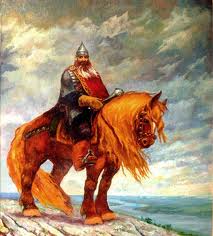 Ре, ре, ре — буквы в букваре.
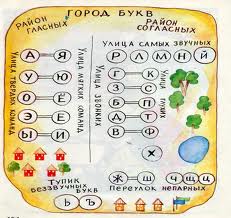 Ре, ре, ре — соринка в янтаре.
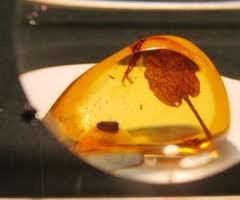 Ре, ре, ре — стоят берёзы на горе.
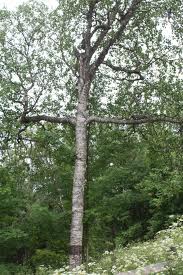 Ре, ре, ре — много снегу на дворе.
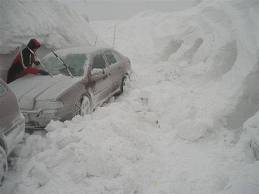 Ре, ре, ре — ёжик спит в своей норе.
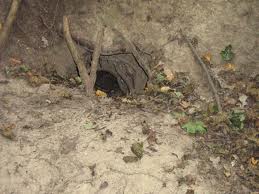 Ре, ре, ре — сильный холод в январе.
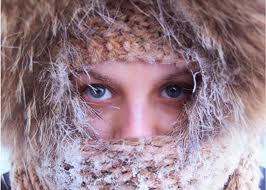 Рю, рю, рю — я значок тебе дарю.
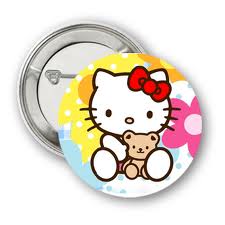 Рю, рю, рю — я на даче загорю.
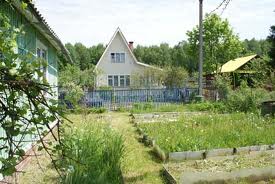 Рю, рю, рю — очень много говорю.
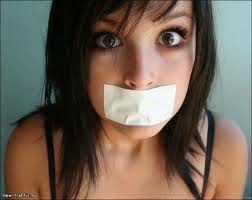 Рю, рю, рю — двери плотно затворю.
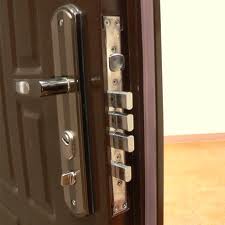 Рю, рю, рю — полюбуйся на зарю.
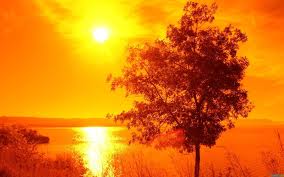 Рю, рю, рю — я сама обед сварю.
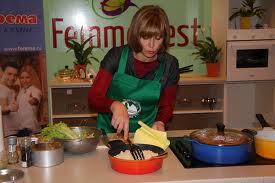 Рю, рю, рю — я учусь по букварю.
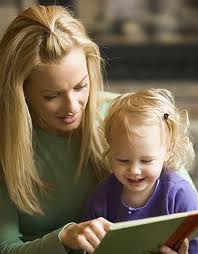 Рю, рю, рю — дам я хлеба снегирю.
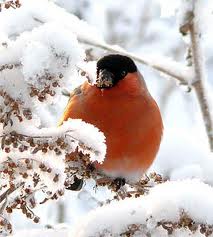 Ря, ря, ря — светит яркая заря.
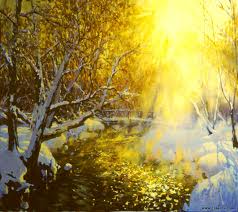 Ря, ря, ря — едут три богатыря.
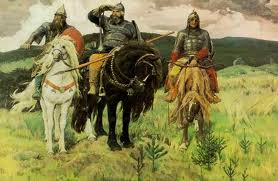 Ря, ря, ря — поднимаем якоря.
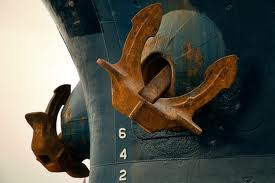 Ря, ря, ря — угощаю снегиря.
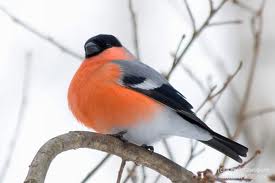 Ря, ря, ря — мы увидим дикаря.
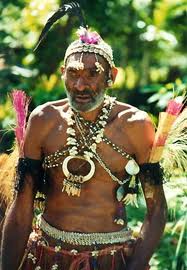 Ря, ря, ря — подожду у фонаря.
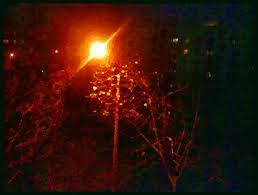 Ря, ря, ря — мне сошьют костюм царя.
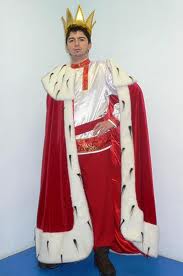 Ря, ря, ря — красный день календаря.
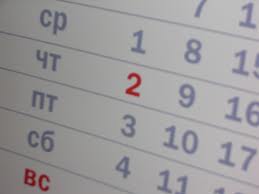 Арь, арь, арь — я жую сухарь.
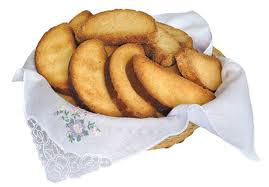 Арь, арь, арь — покупаем ларь.
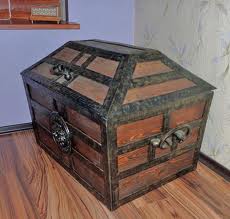 Арь, арь, арь — я зажгу фонарь.
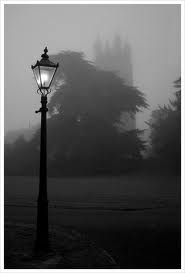 Арь, арь, арь — наступил январь.
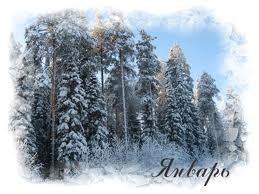 Арь, арь, арь — купим календарь.
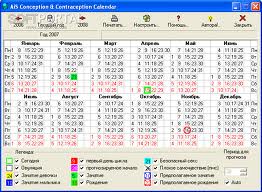 Арь, арь, арь — мы нашли янтарь.
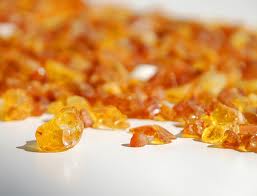 Арь, арь, арь — поищи букварь.
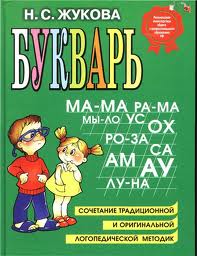 Арь, арь, арь — оладьи мне пожарь.
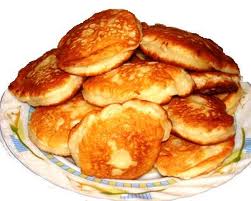 Ырь, ырь, ырь — ах, какая ширь!
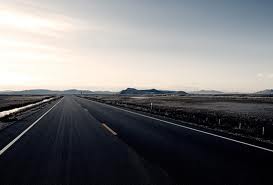 Ырь, ырь, ырь — я надул пузырь.
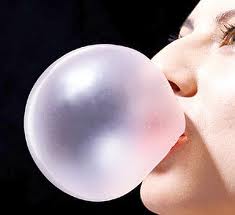 Ырь, ырь, ырь — Боря — богатырь.
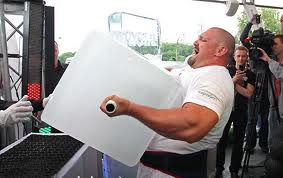 Ырь, ырь, ырь — едем в монастырь.
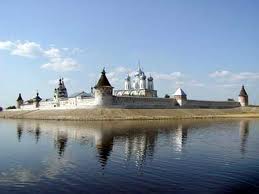 Ырь, ырь, ырь — вышли на пустырь.
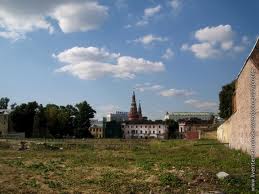 Ырь, ырь, ырь — в стенку вбили штырь.
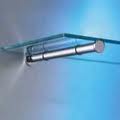 Орь, орь, орь— у ребёнка корь.
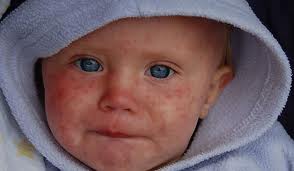 Орь, орь, орь — у нас в доме хорь.
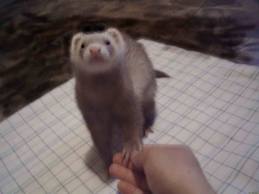 Орь, орь, орь — ты со мной не спорь.
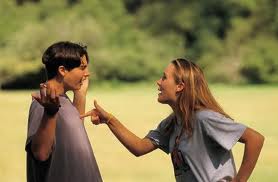 Орь, орь, орь — летом много ясных зорь.
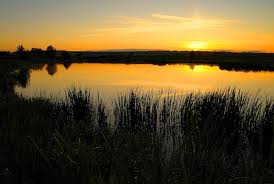 Урь, урь, урь — синяя лазурь.
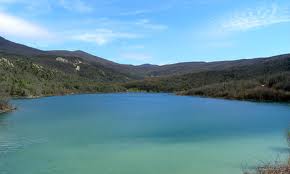 Урь, урь, урь — не боюсь я бурь.
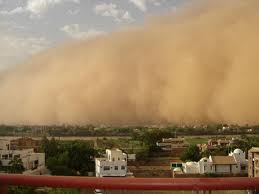 Урь, урь, урь — вкусная глазурь.
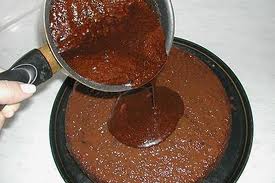 Урь, урь, урь — с нами подежурь.
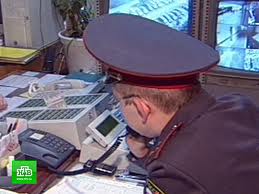 Урь, урь, урь — ты глаза зажмурь.
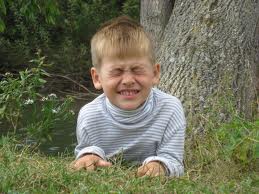 Эрь, эрь, эрь — маме ты поверь.
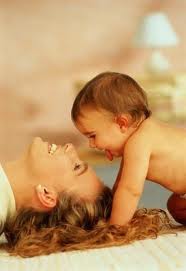 Эрь, эрь, эрь — починили дверь.
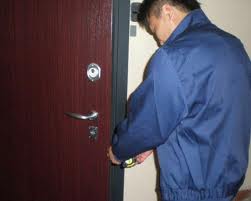 Эрь, эрь, эрь — ткани мне отмерь.
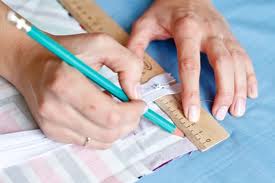 Эрь, эрь, эрь — симпатичный зверь.
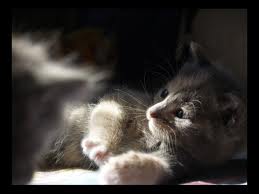 Эрь, эрь, эрь — мы поедем в Тверь.
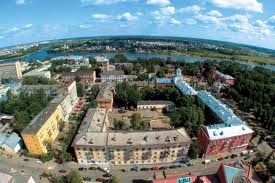 Эрь, эрь, эрь — обойдёмся без потерь.
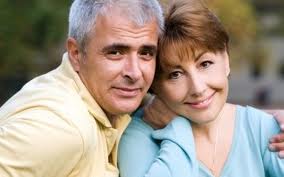 Ирь, ирь, ирь — улетел снегирь.
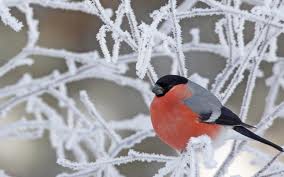 Ирь, ирь, ирь — в прянике имбирь.
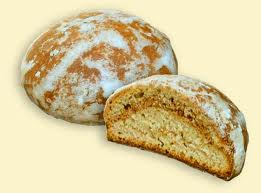 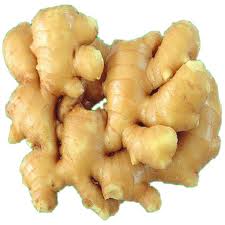 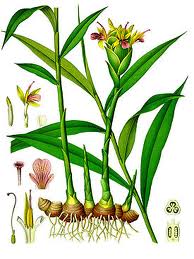 Ирь, ирь, ирь — едем мы в Сибирь.
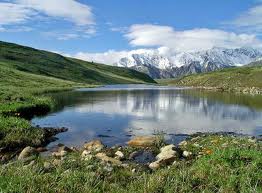 Ирь, ирь, ирь — находчивый визирь.
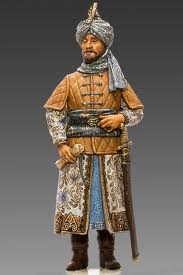 Ирь, ирь, ирь — на прилавке много гирь.
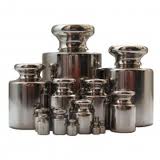 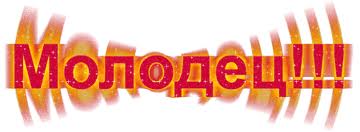